No embedded electrode
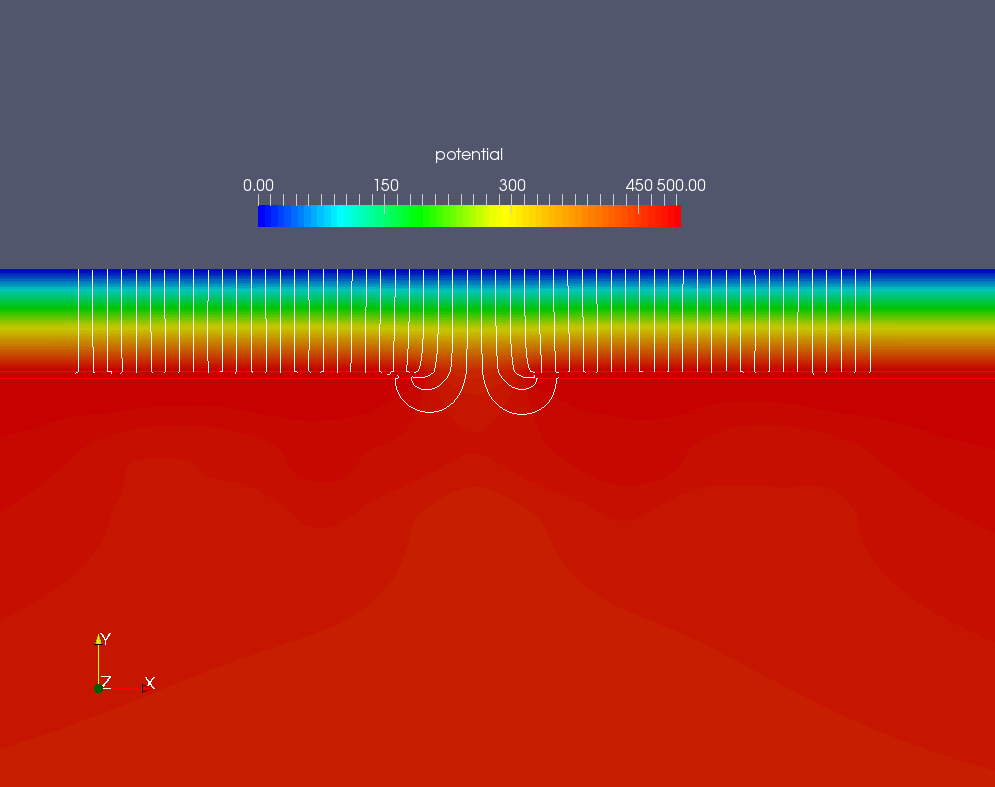 Gas er=1
128 mm
PCB er=4.5
150 mm
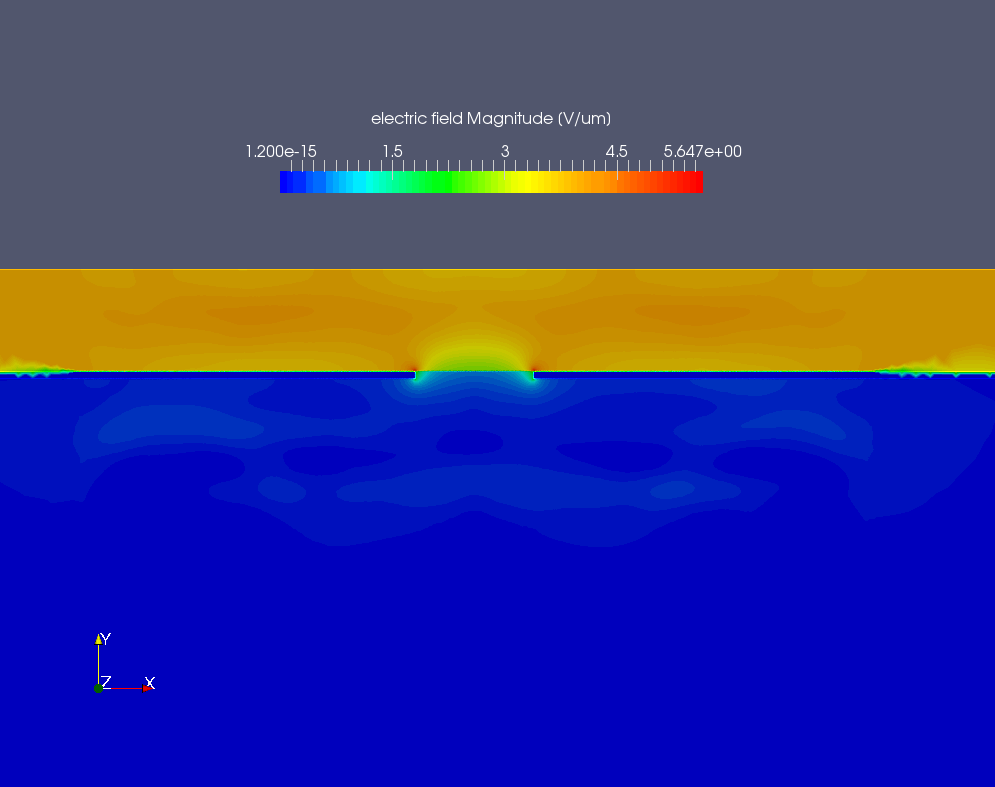 embedded electrode 150 V
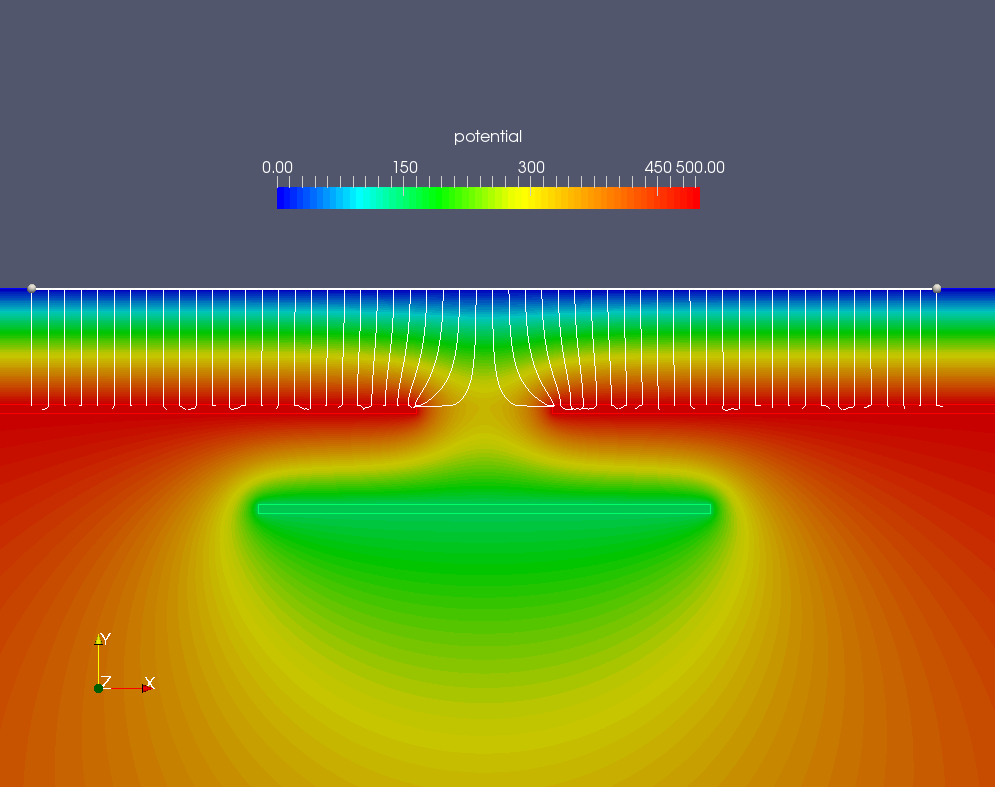 128 mm
150 mm
100 mm
150 V
embedded electrode 150 V
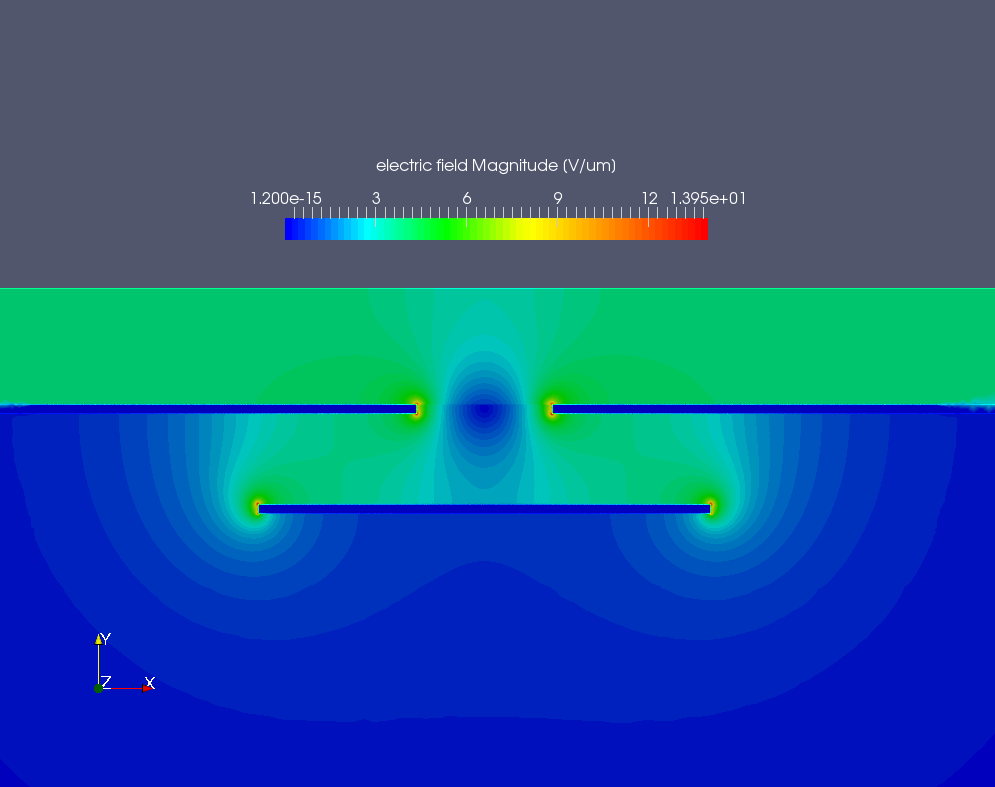 embedded electrode 200 V
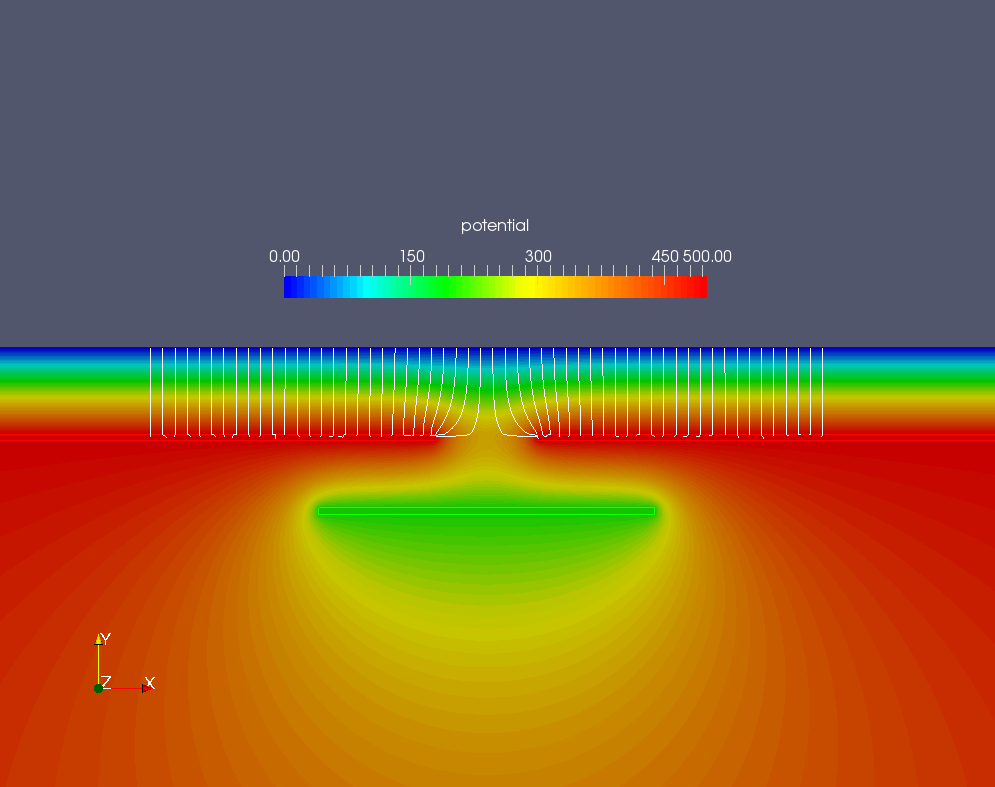 200 V
embedded electrode 200 V
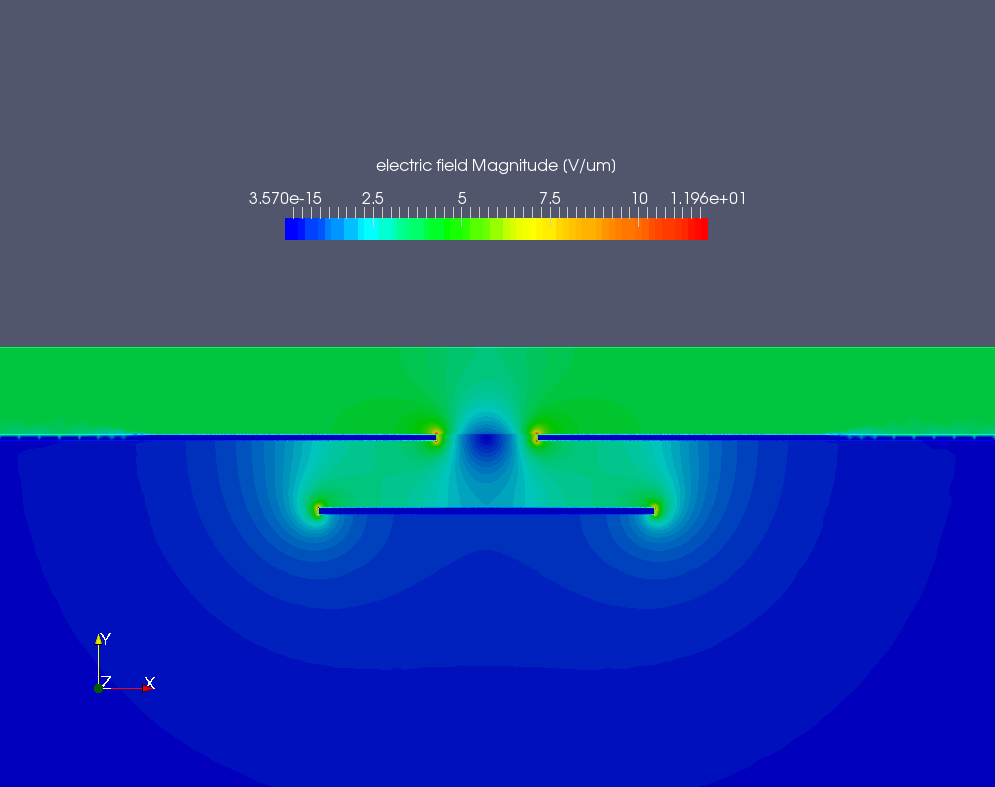 embedded electrode 300 V
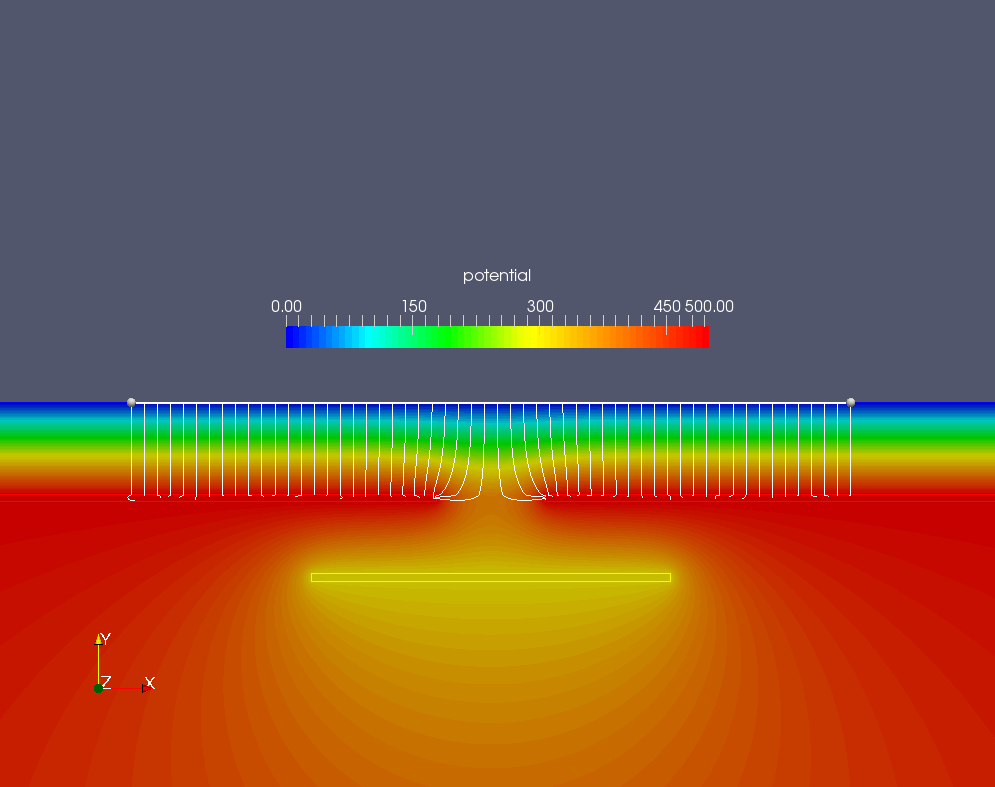 300 V
embedded electrode 300 V
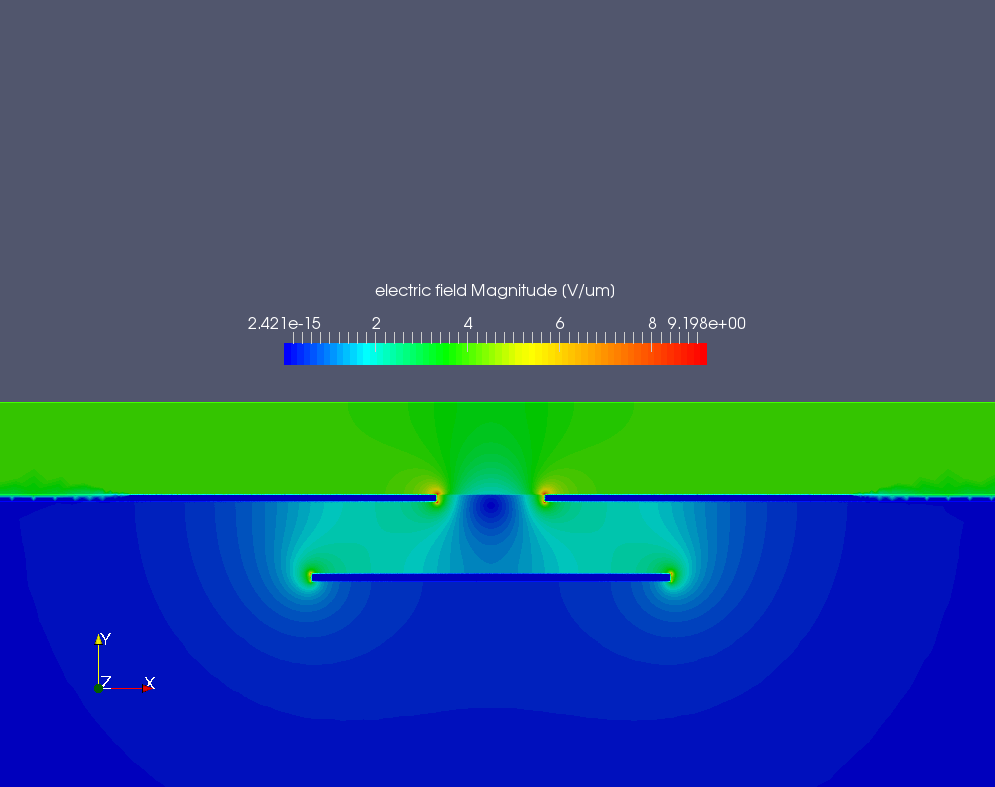 embedded electrode 400 V
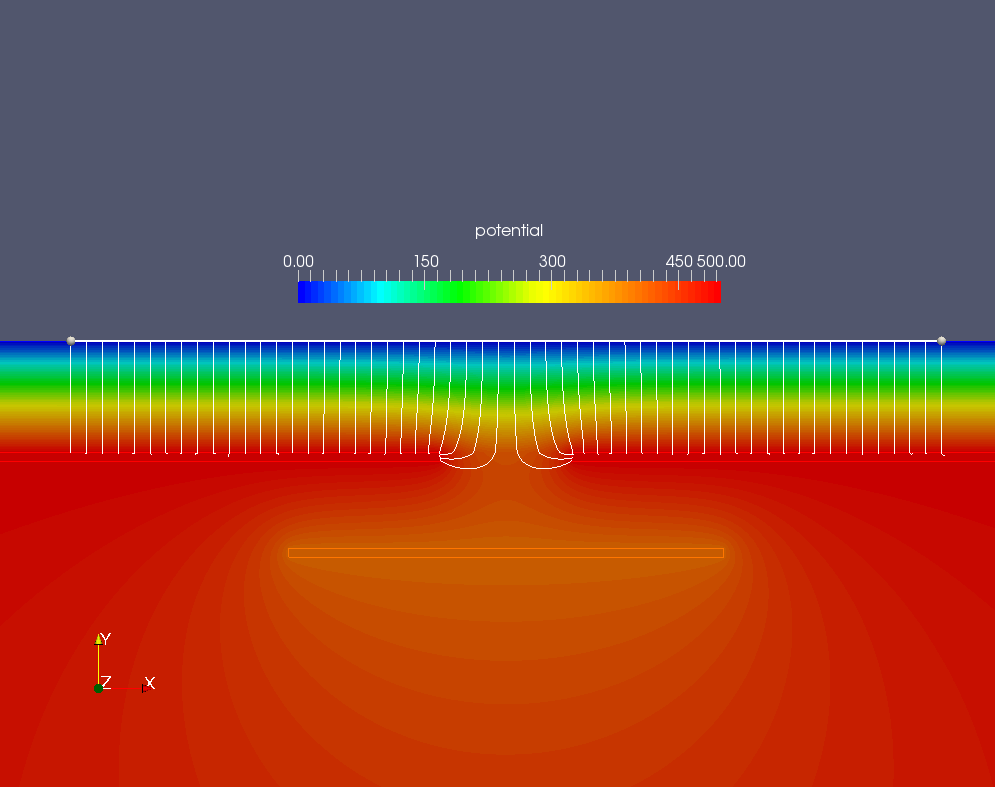 400 V
embedded electrode 400 V
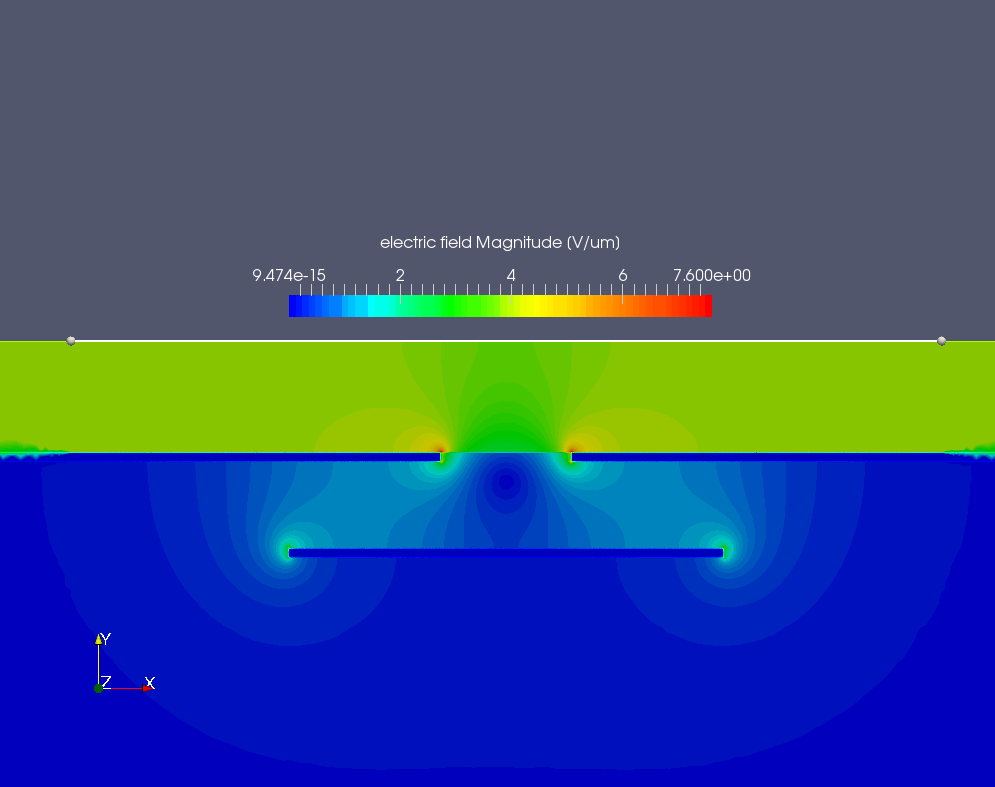 embedded electrode 500 V
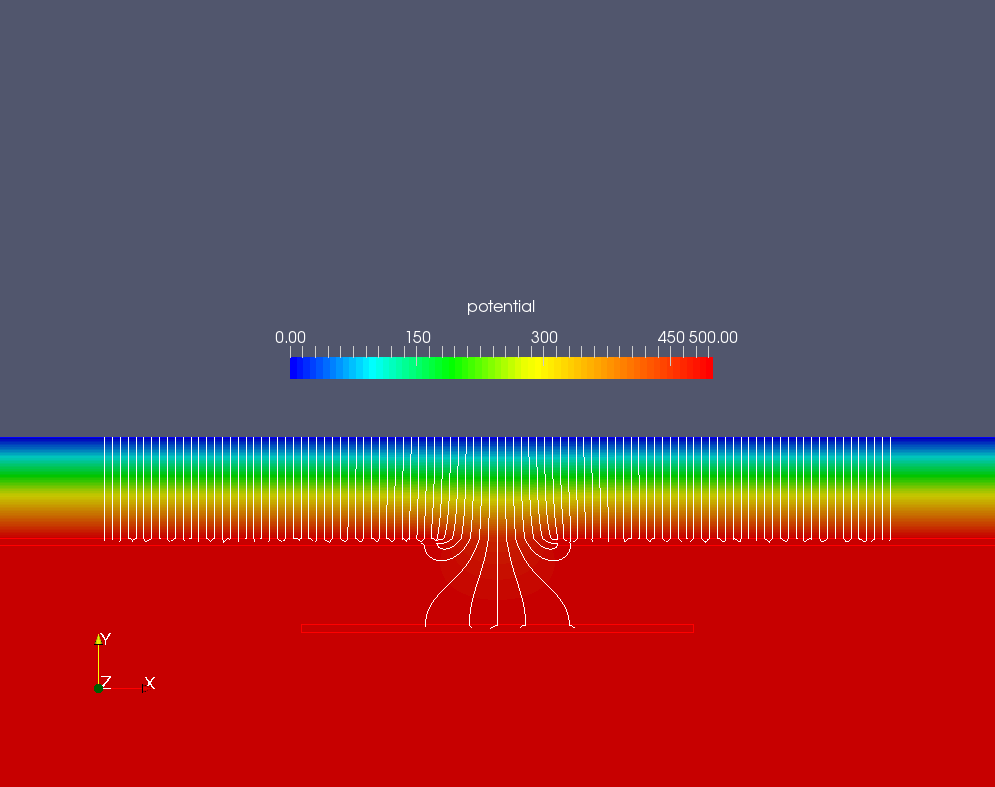 500 V
embedded electrode 500 V
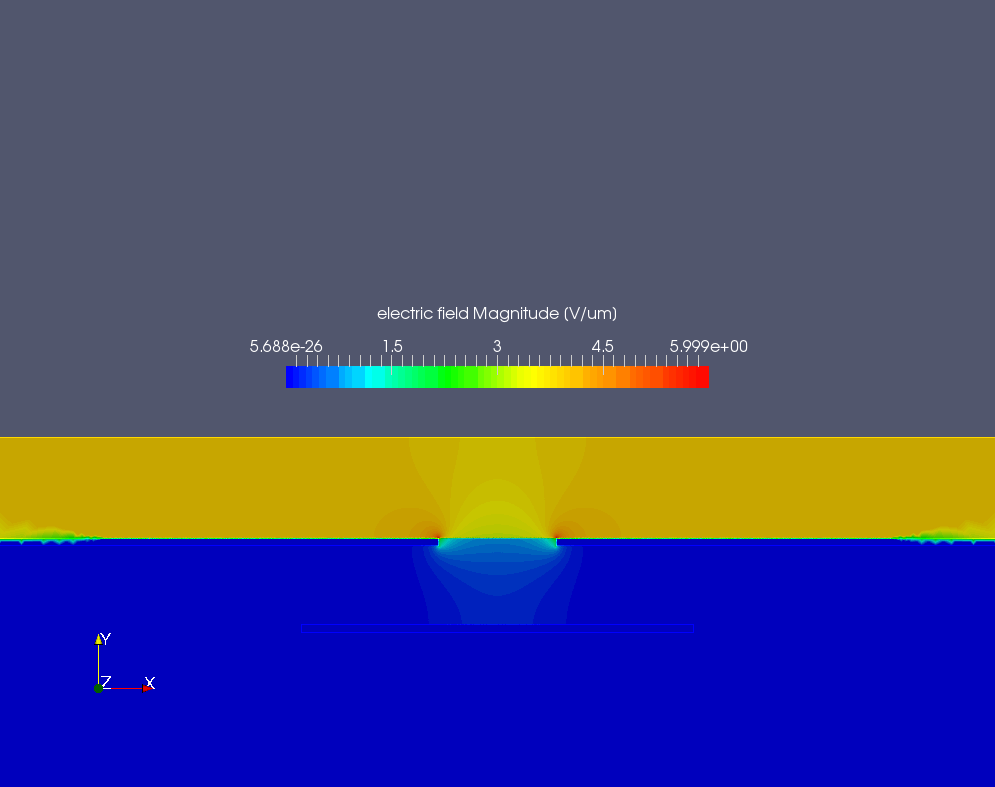